Creating Web Service Test Planwith ETL Validator
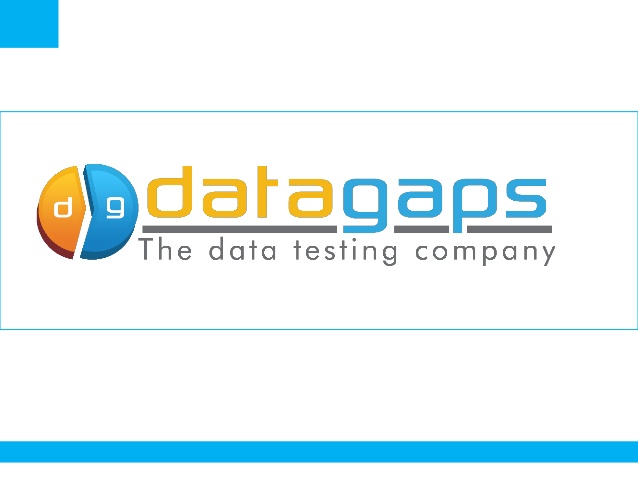 SOAP Services:
Cloud applications such as Oracle CRMOD, Salesforce, Workday etc. can be tested using SOAP Services
ETL Validator supports SOAP Services as a data source.
Web Service Test Plan extracts data from SOAP Services.
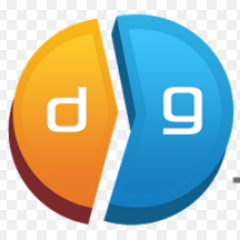 Pre-Requisites:
SOAP Service
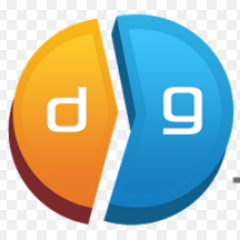 Create Web Service Test Plan
Select the option ‘Web Service Test Plan’
Select Web Service Test Plan
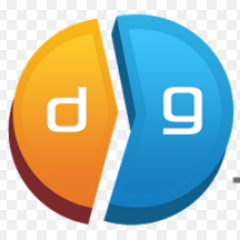 Create Web Service Test Plan
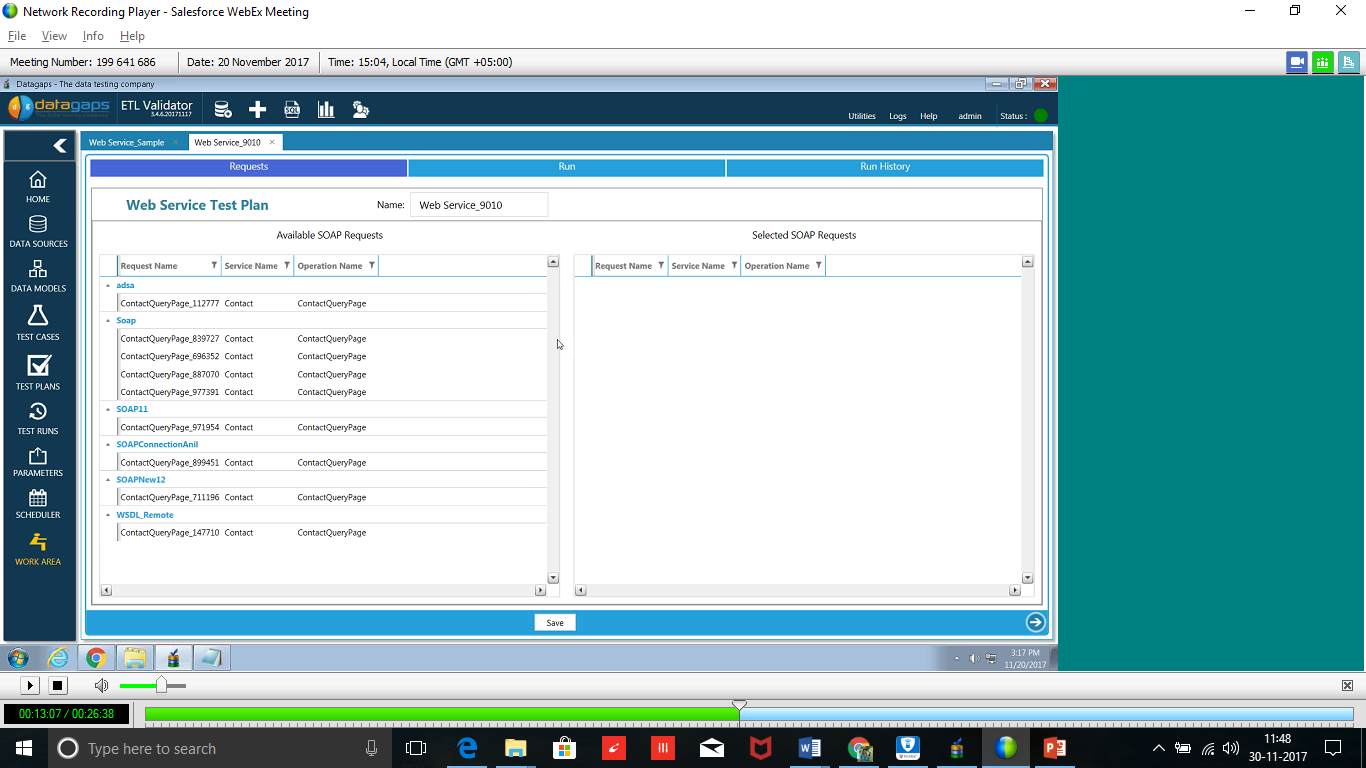 List of existing SOAP Web Service connections are displayed in left pane

Select the Web Service to be tested.
Select the SOAP Service
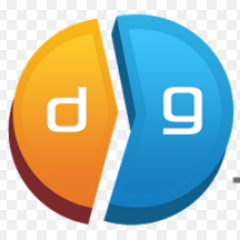 Create Web Service Test Plan
Drag the selected SOAP request to the right pane
Drag the SOAP Service item
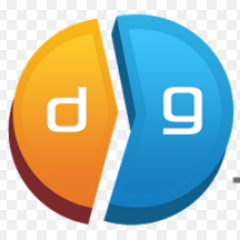 Create Web Service Test Plan
The chosen SOAP request is displayed on the right pane.

Click on the Arrow to go to Next screen
Click  on Arrow for Next screen
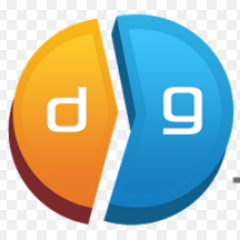 Execute SOAP Request
Click on ‘Run’ button to execute the SOAP request.
Click on Run
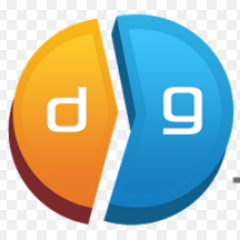 Result of SOAP Request
Results are displayed as shown in the right pane after execution
Result of the SOAP request
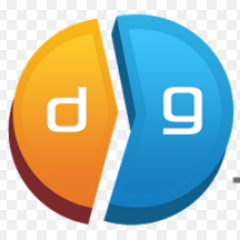 Result of SOAP Request
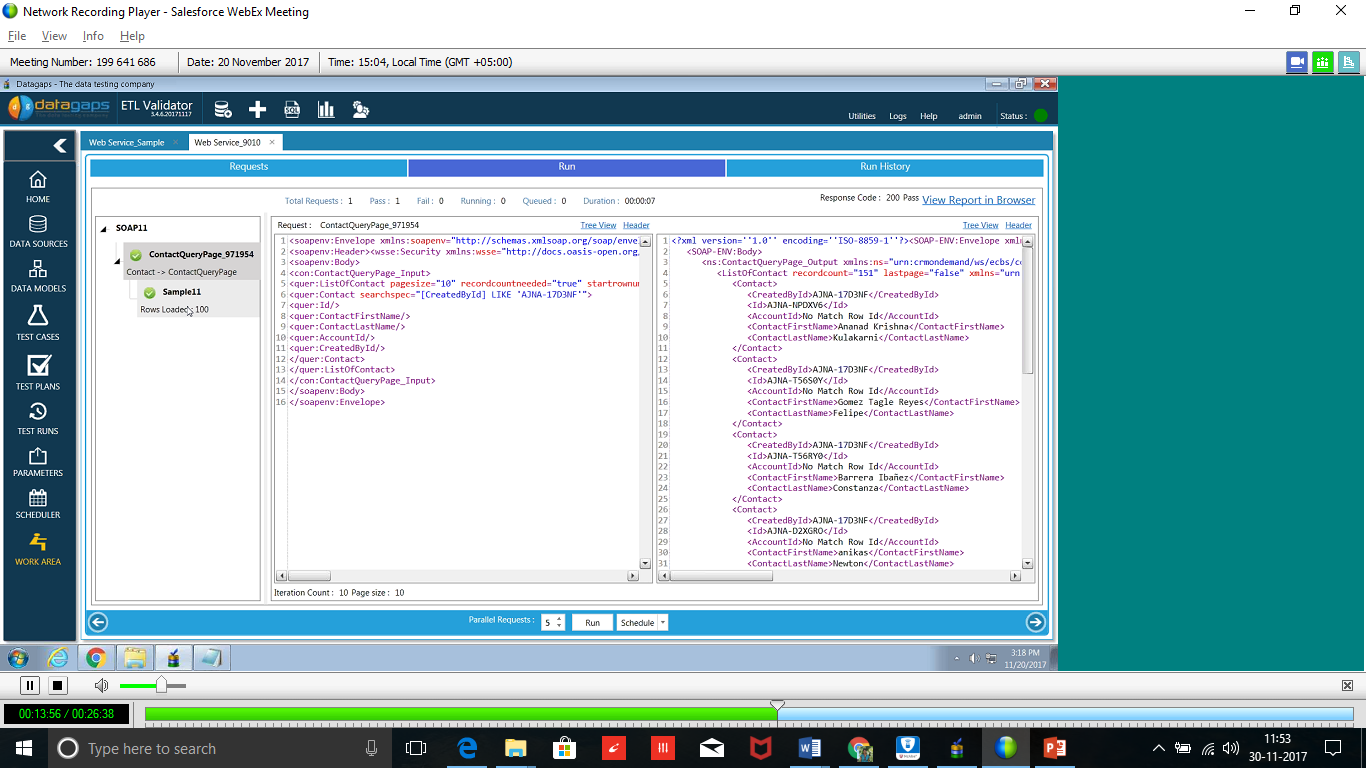 Results are displayed as shown in the right pane after execution
Note that the number of records loaded is 100.
Number of records is based on Page Size and Max Page Count setting done earlier in the process.
Please refer to next slide to see where it was done.
This is the number of records
Result of the SOAP request
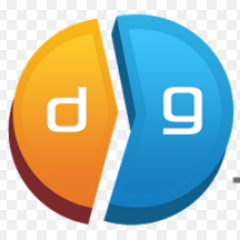 Create SOAP Request
For reference:
This is the slide from previous process to show how to set the record count  
Start Row Number 
Page Size
Max Page Count
Set:
Start Row Number
Page Size
Max Page Count
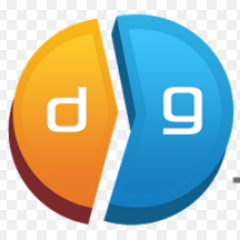 What’s next?
Create Query Compare Test Case
To compare the data extracted by Web Service Test Plan with another database.
Create Component Test Case
To compare the data extracted by Web Service Test Plan with another source/target such as flat files, tables etc.
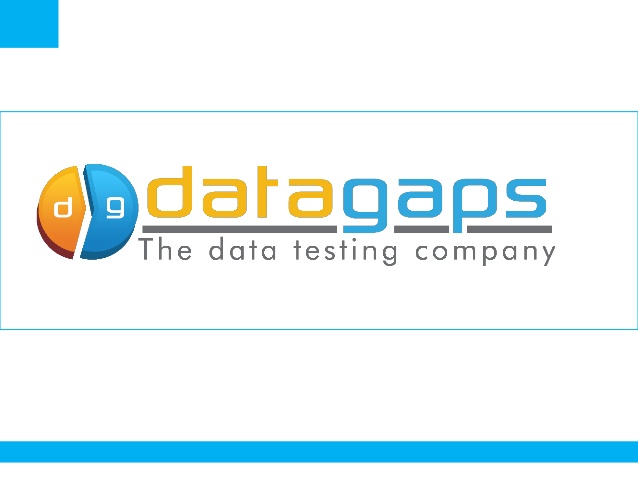